Мир комнатных растений
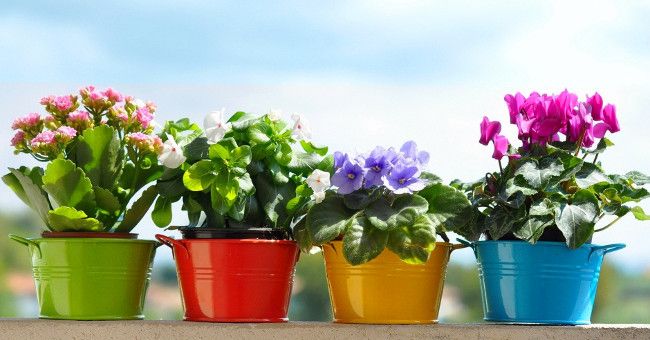 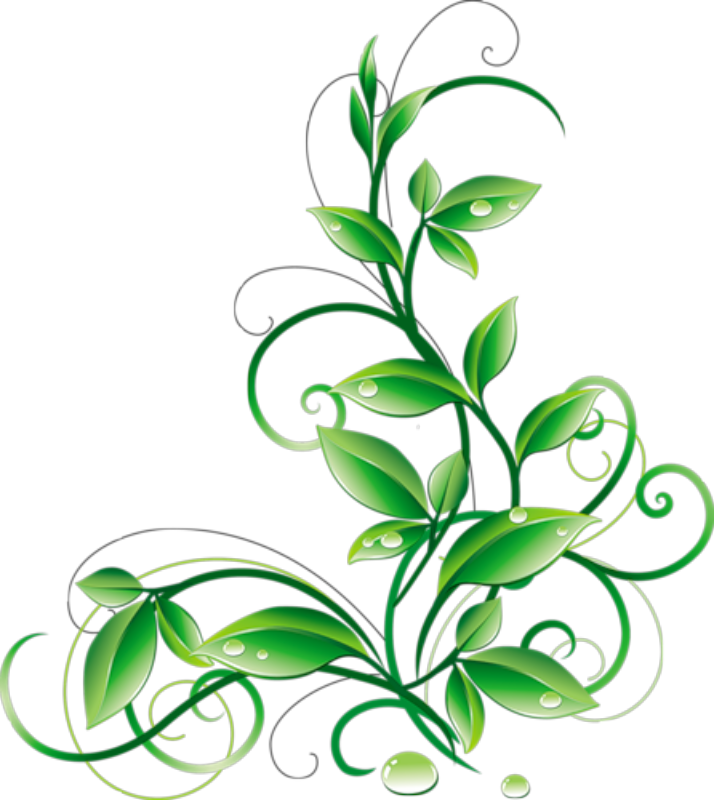 Лист растёт косой,
Не умыт росой;
У него на спине белые пестринки,
А цветы – горстями, красными кистями
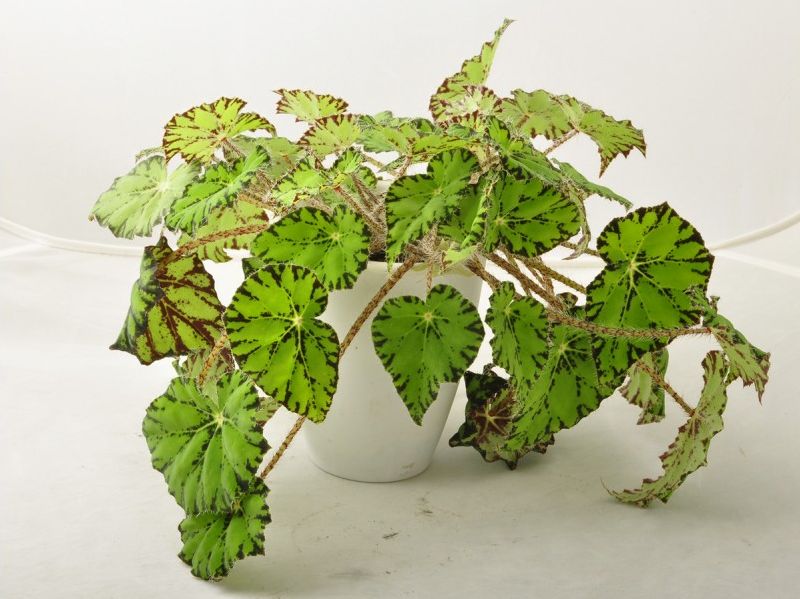 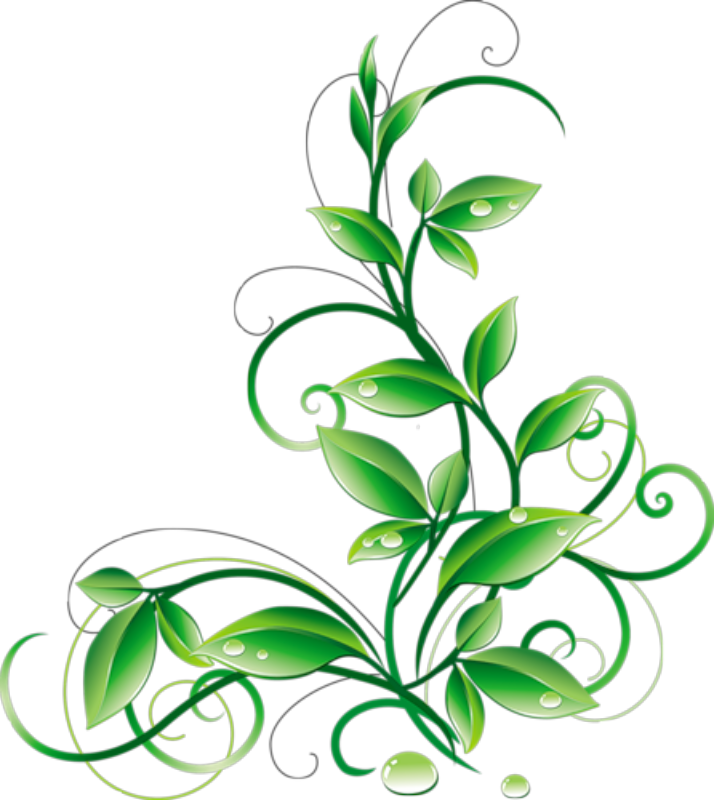 Лист горбочком, с желобочком,
Шипы имеет, а ранить не умеет,
Зато лечит нас в любой день и час
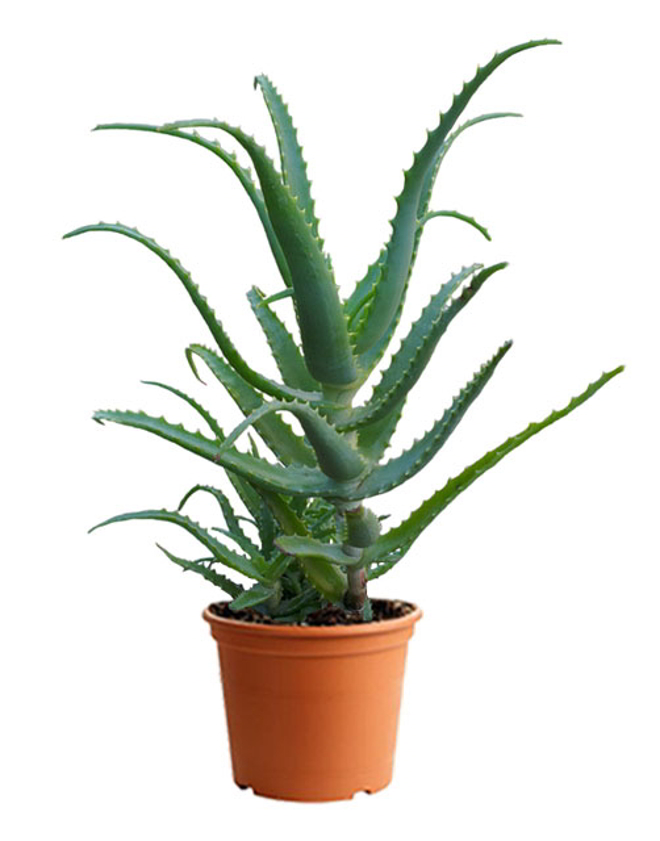 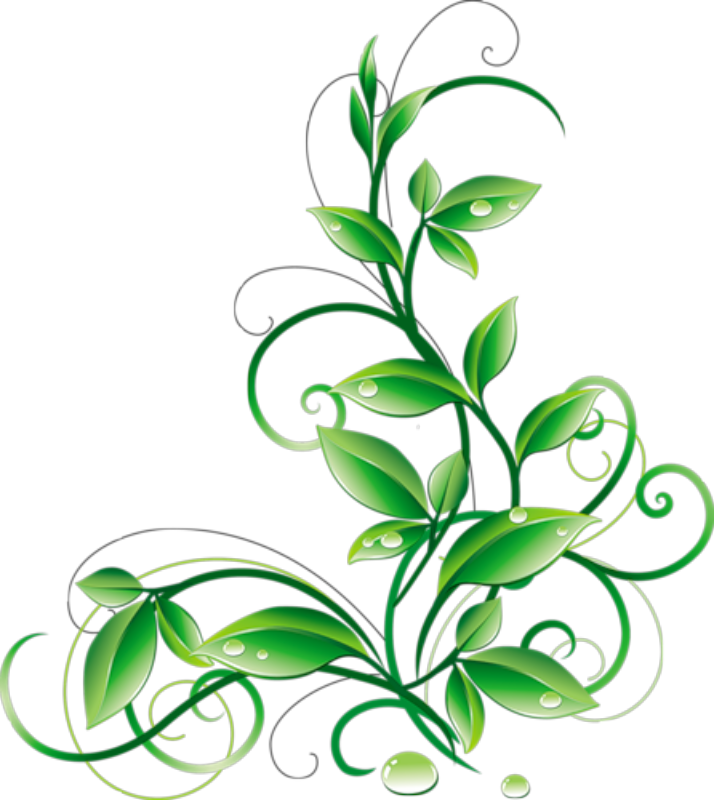 Хоть мы ростом низковаты,
Любят очень нас ребята.
Мы целый год почти цветём
И украшаем дом.
Всех оттенков наши глазки,
Не жалеем для них краски
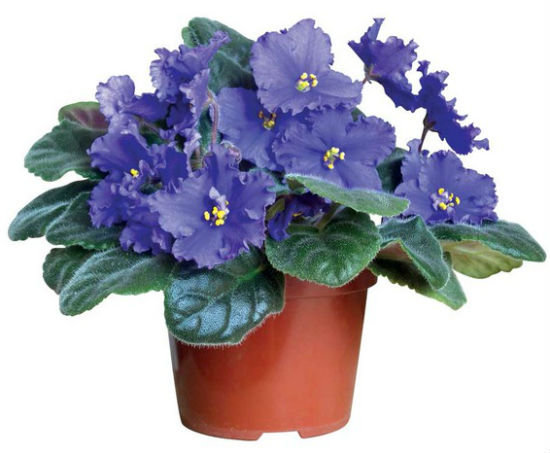 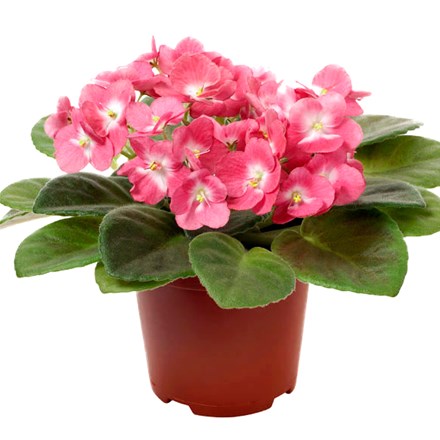 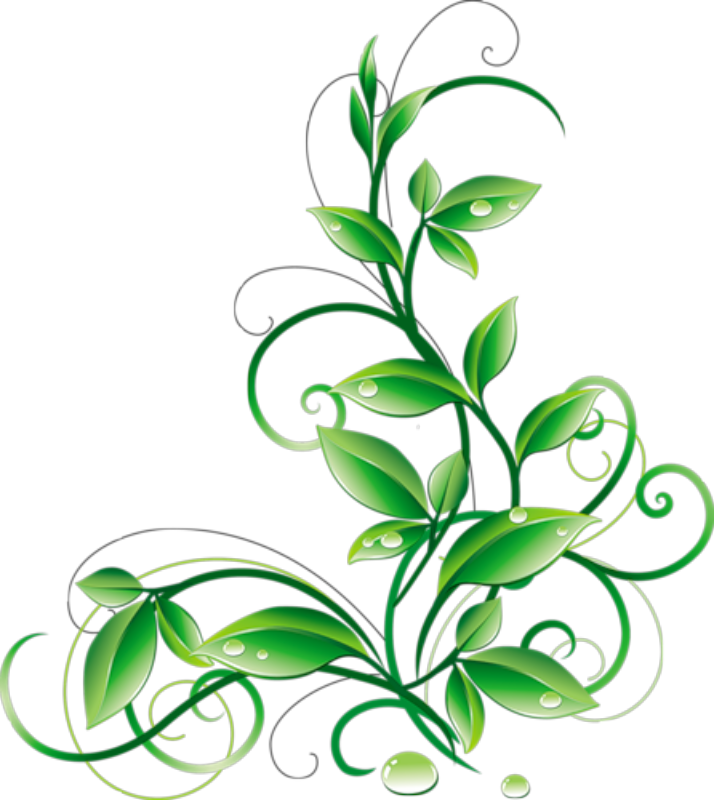 Куст оконный и балконный,
Лист пушистый и душистый,
А цветы на окне –
Словно шапка в огне
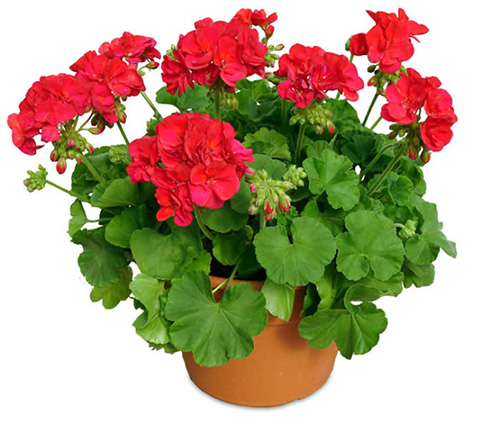 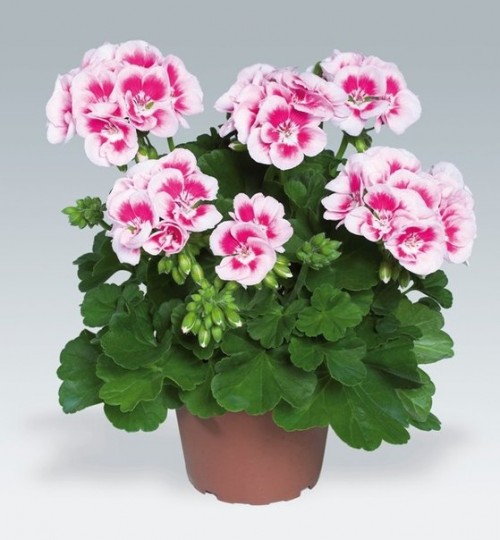 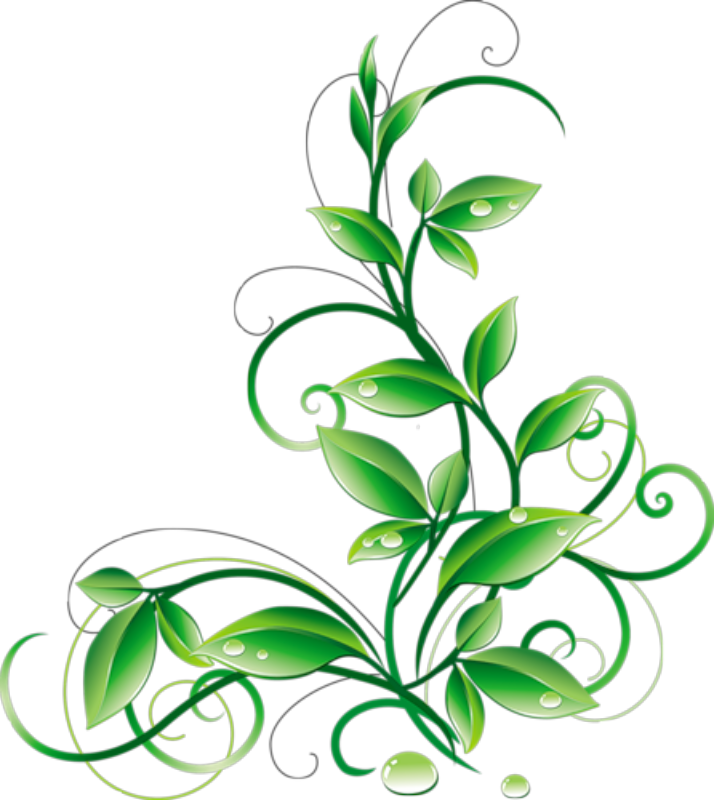 На моём окошке поселился ёжик.
Все глядит в окошко, а ходить не может.
Где же его лапки ? Где у него рожица ?
Может он без шапки от мороза ёжится ?
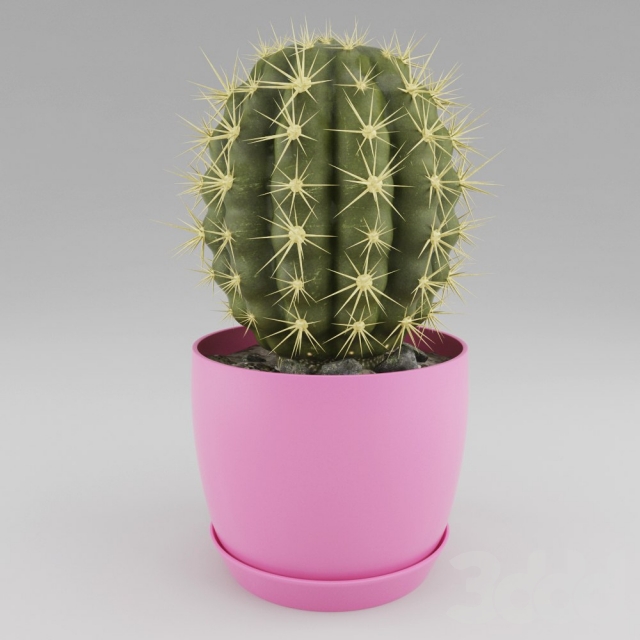 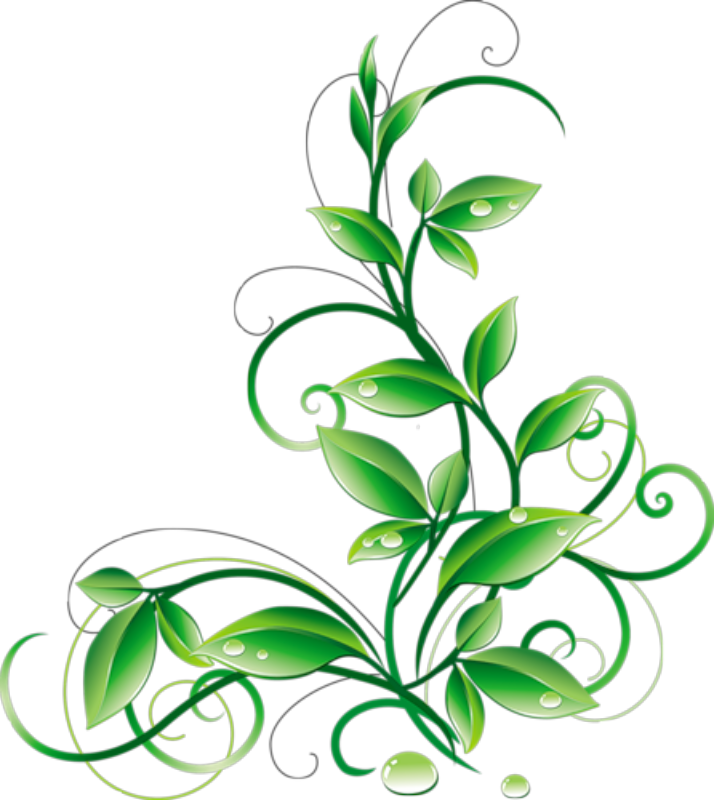 Своими узкими листьями
Озеленю ваш дом
И всех отдельными кустами
Я награжу потом.
Своих детей очень люблю –
Их при себе я сохраню
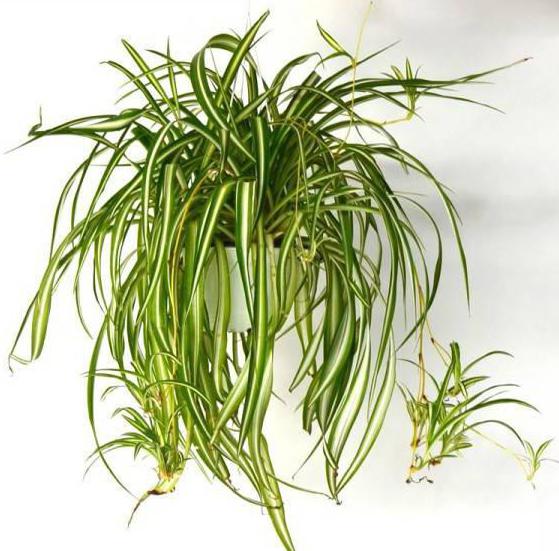 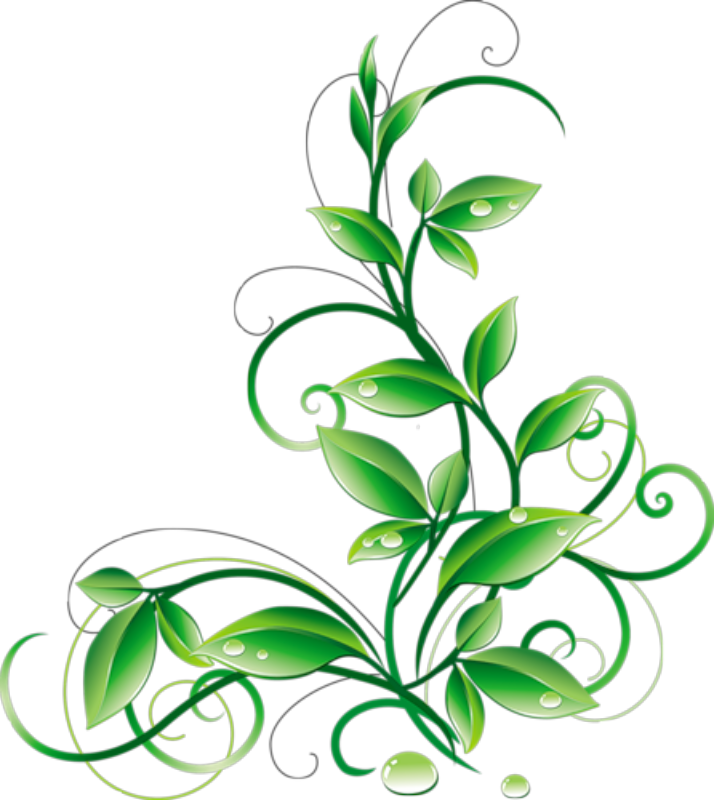 В дом по приметам приносит доход,
Если с любовью, конечно, уход.
Быстро растёт, потому ему впрок
Новый мы купим цветочный горшок.
Ствол его толстый и листики тоже.
Очень они на монетки похожи.
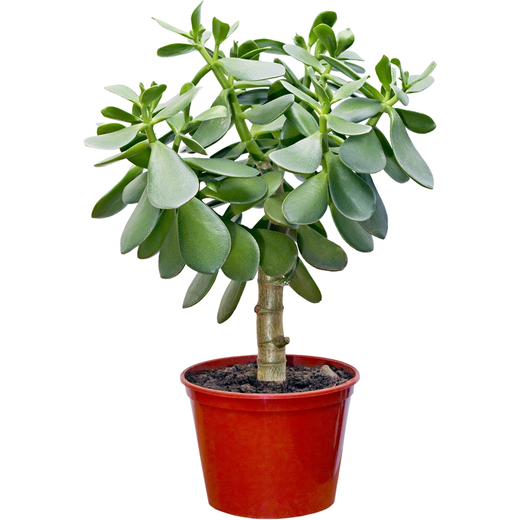 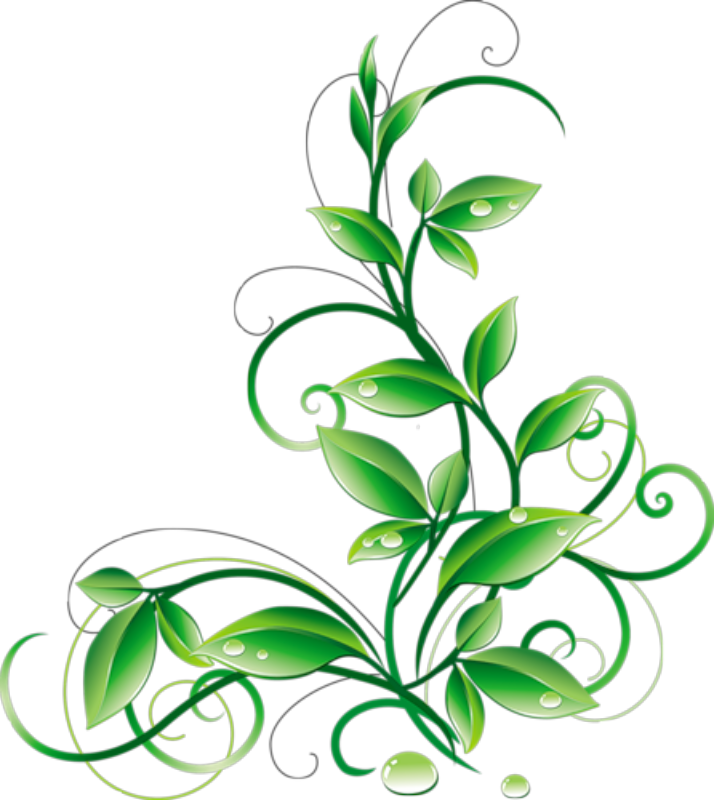 Игра «Четвёртый лишний»
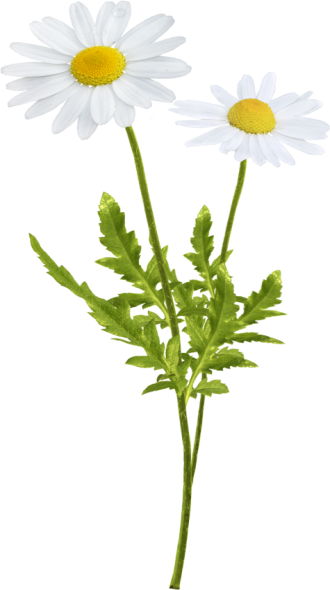 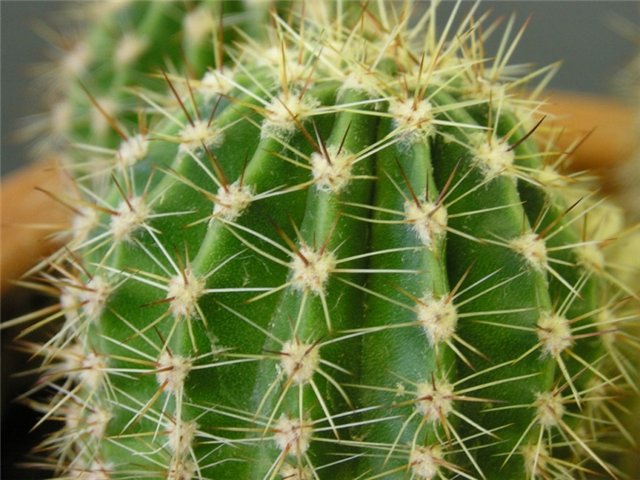 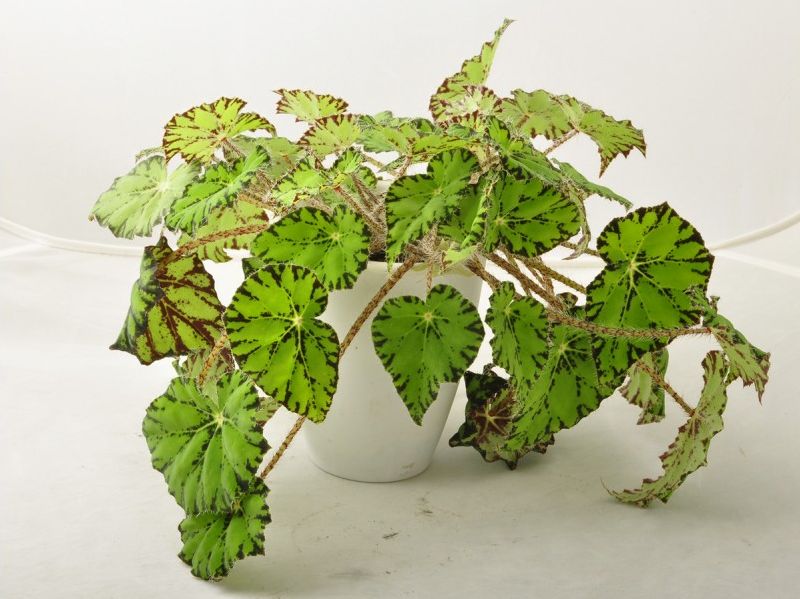 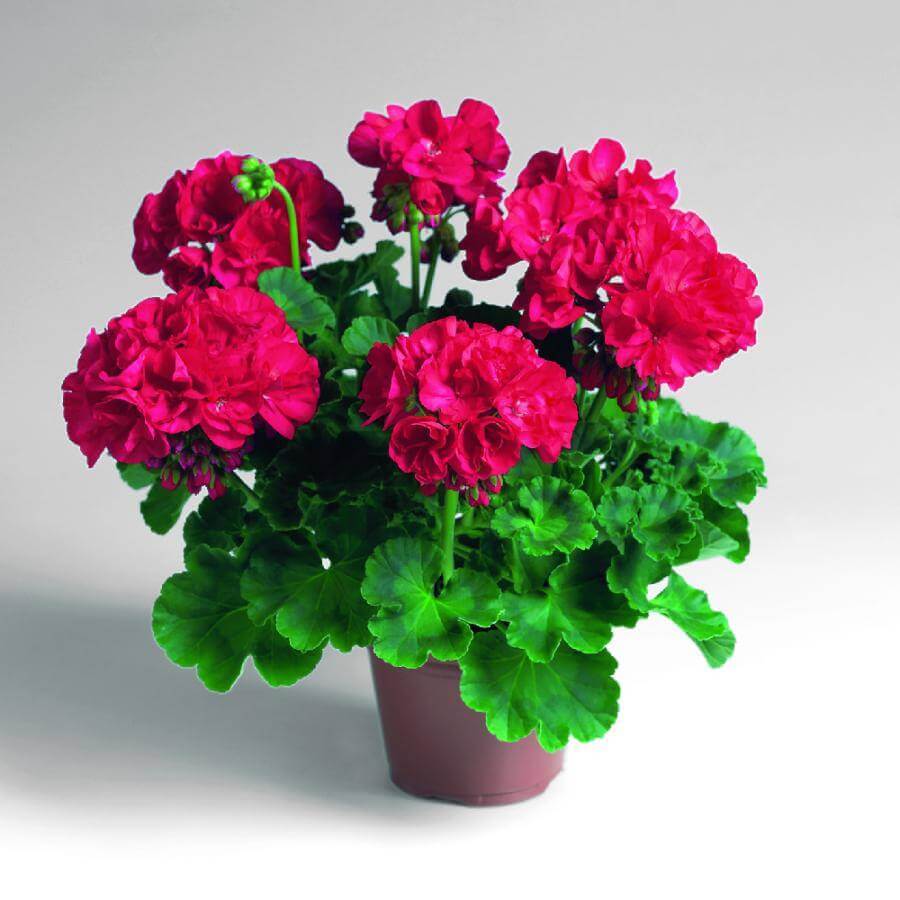 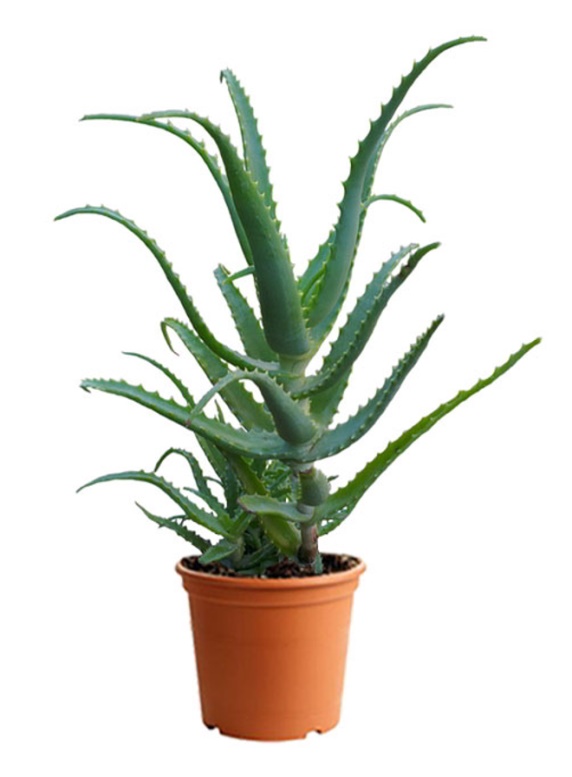 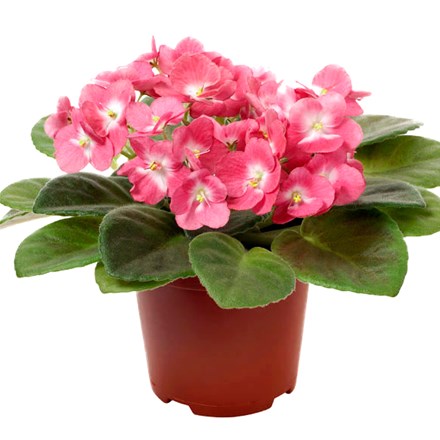 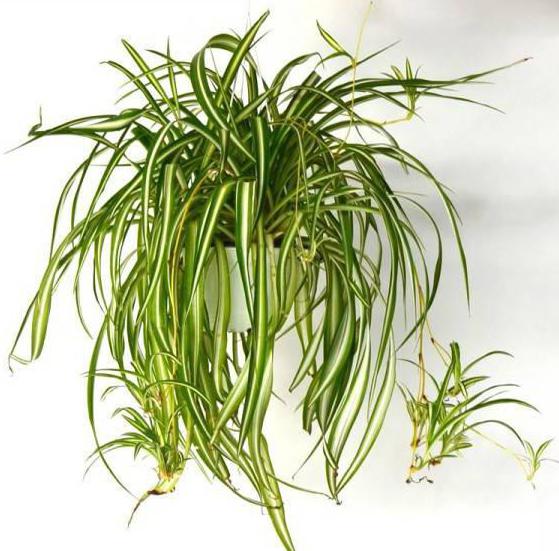 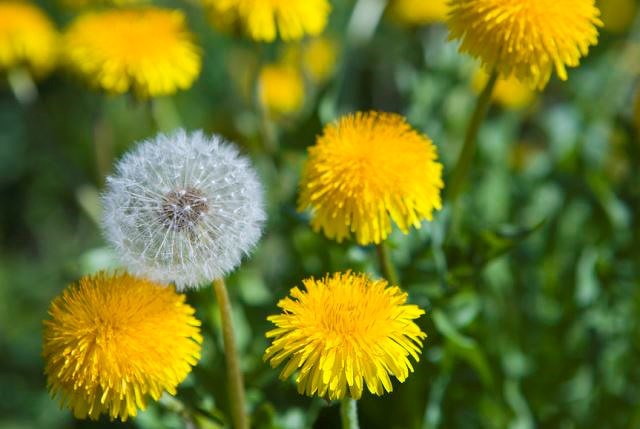 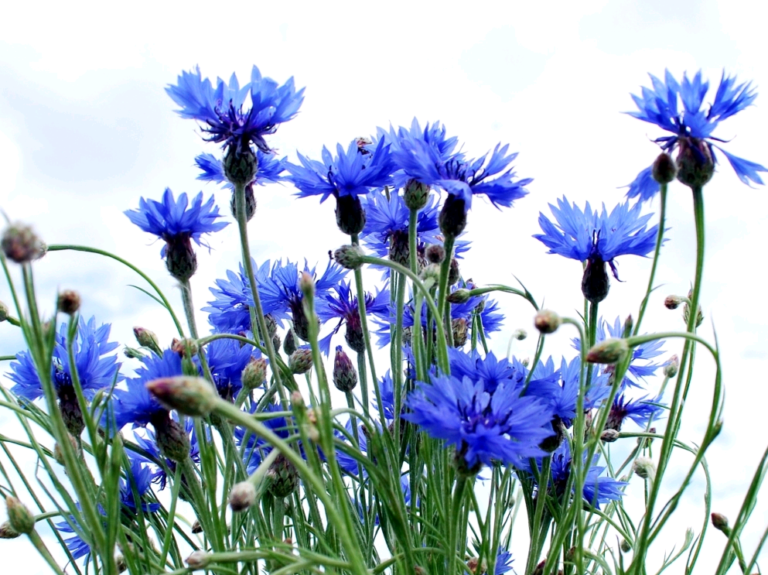 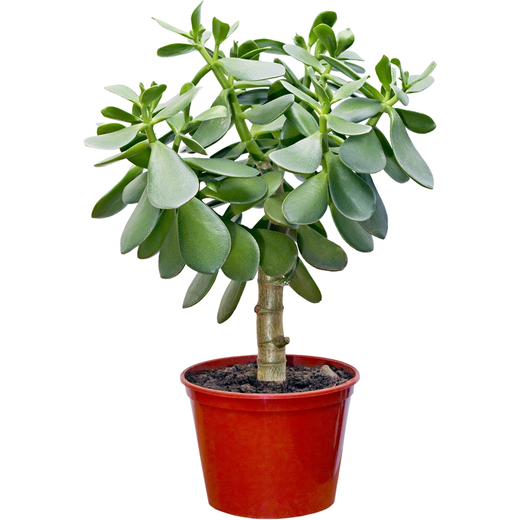 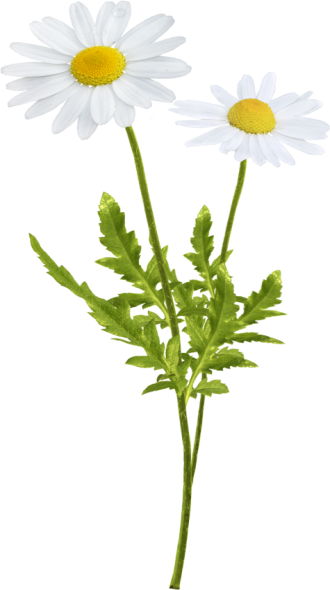 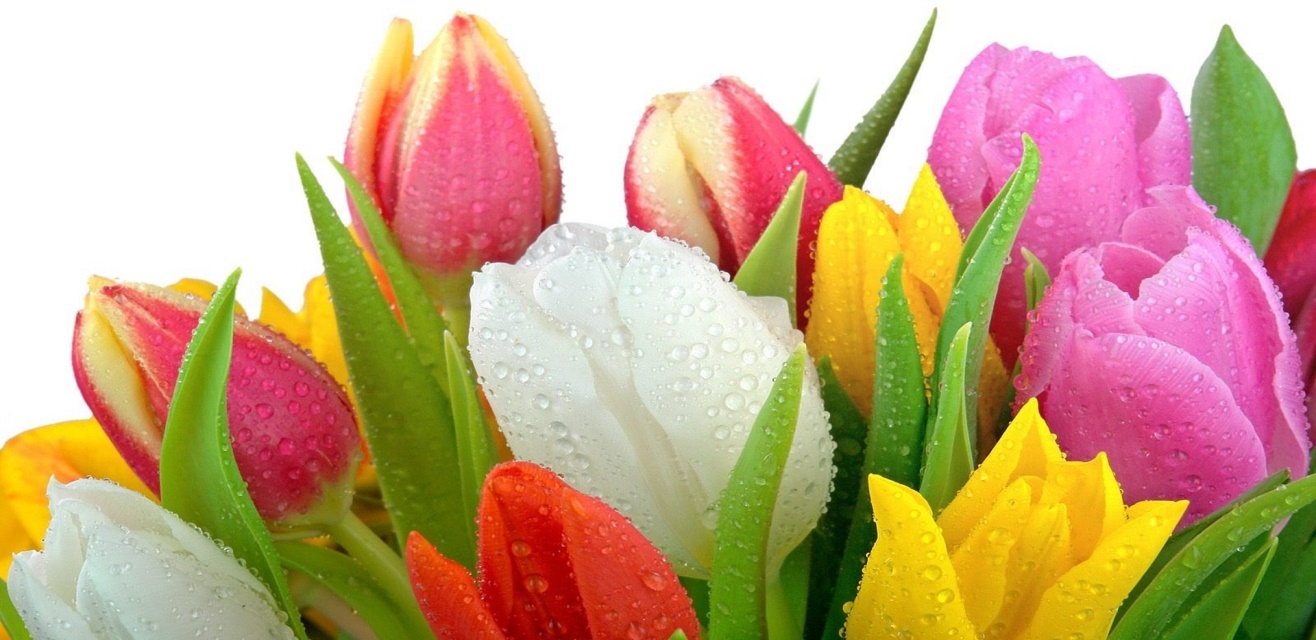 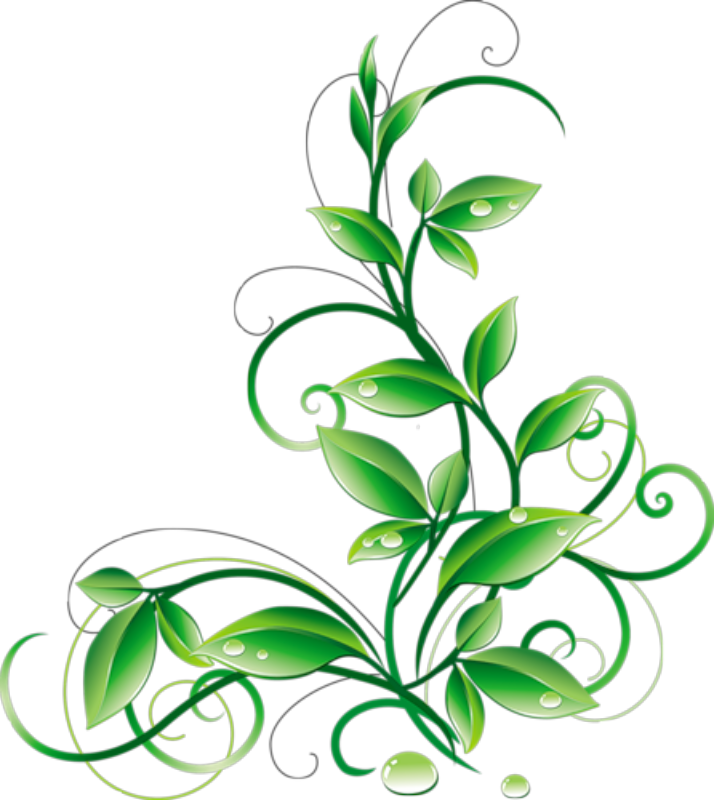 Любите и берегите цветы !